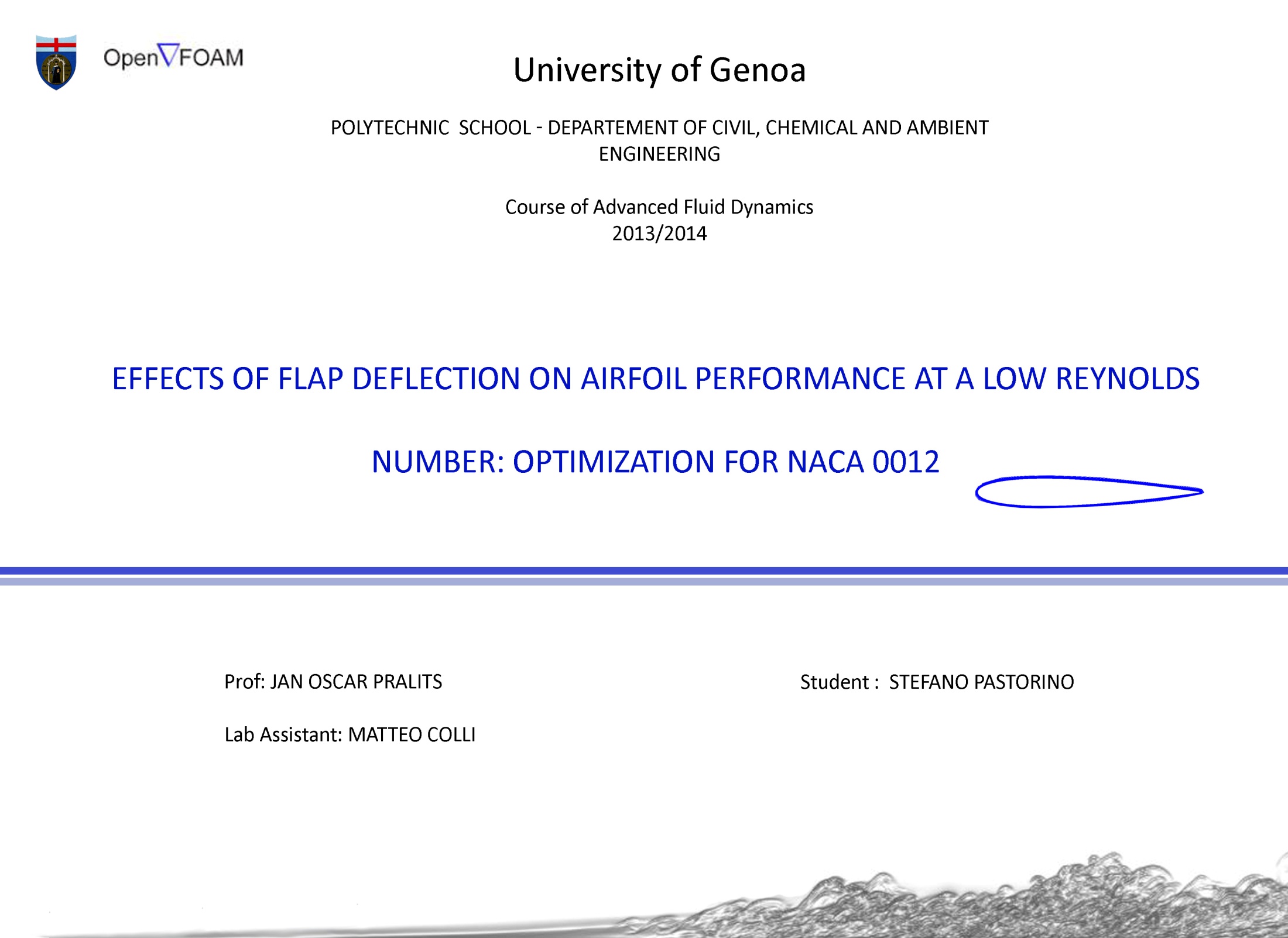 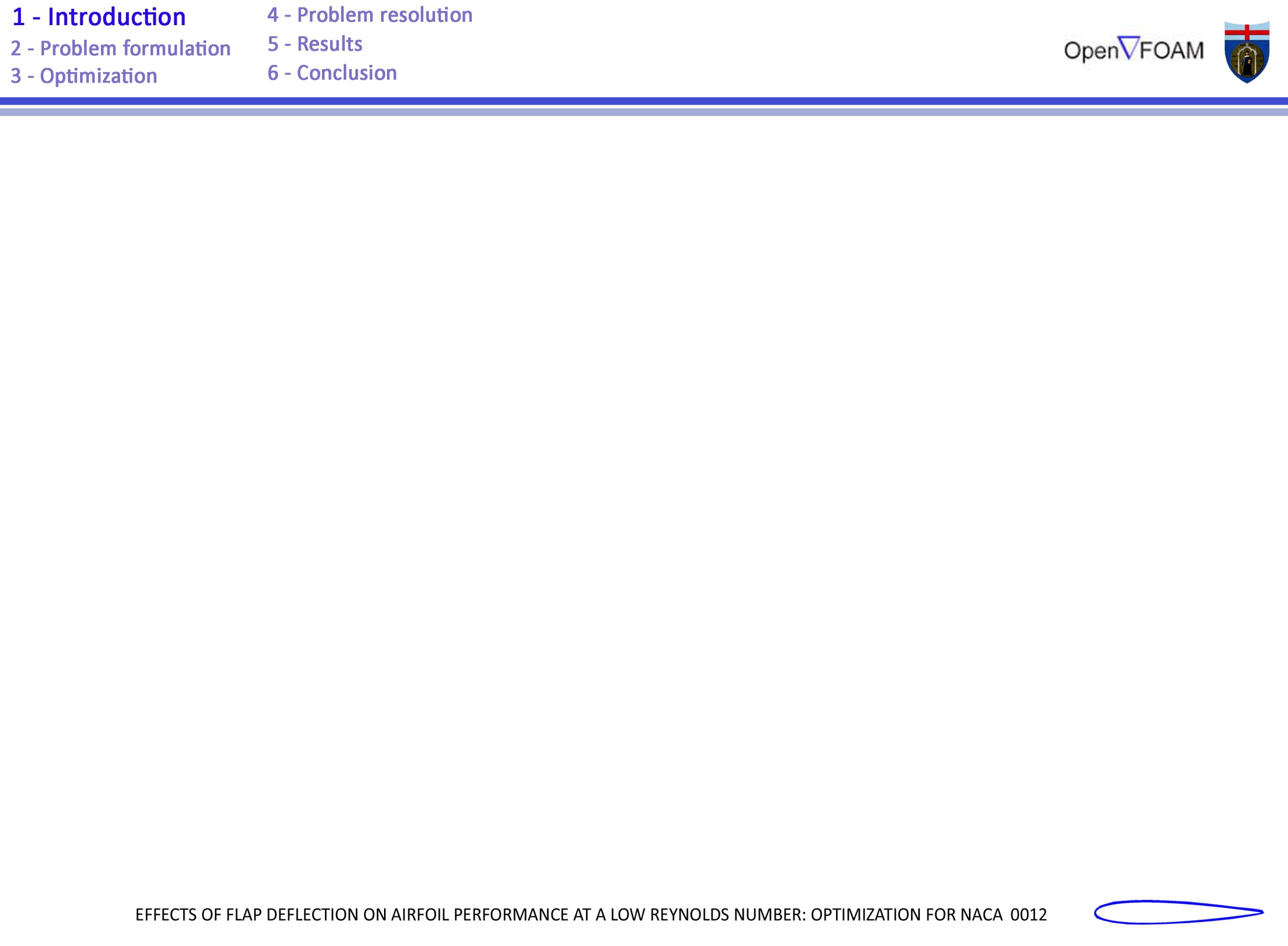 The analysis of the two dimensional subsonic flow over a NACA 0012 airfoil using OpenFoam is presented.
Sequence of steps:
1) Create the geometry and the flap
2) Mesh and grid generation
3) Find the angle of attack that
     causes visible flow separation
4) Vary the flap position from -9°
     to +15° in order to minimize
     the drag coefficient
Aim of the work
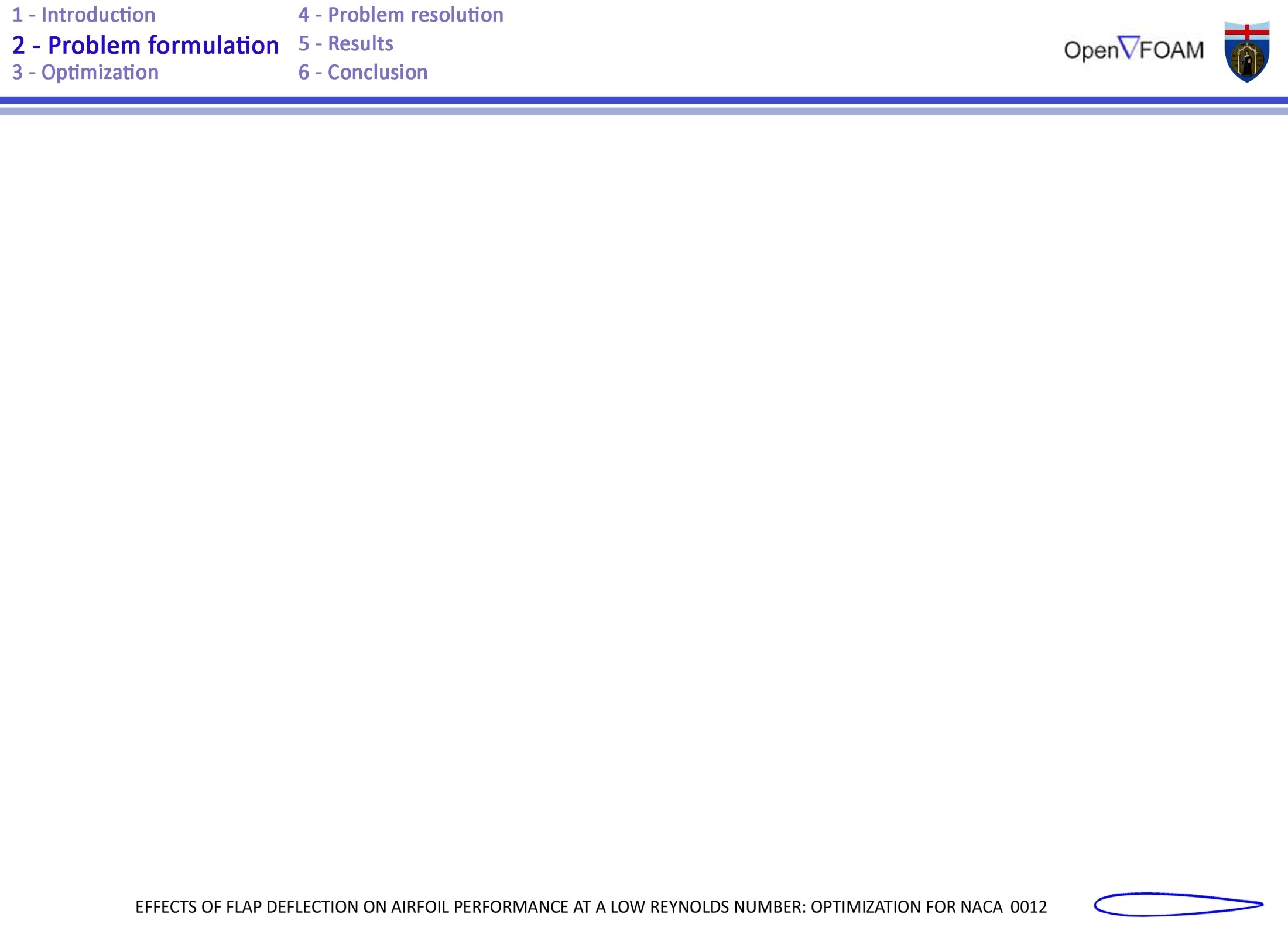 Simulations have been performed using the Navier-Stokes equations.
Hp :  _ Incompressible flow
         _ Costant viscosity
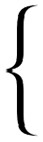 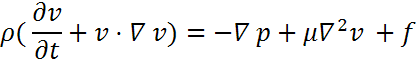 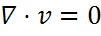 Initial conditions
Relative pressure field: p = 0
Uniform velocity field in x direction:
    v = 0.005 m/s  (Re=500)
Boundary conditions
Null normal gradient of pressure for the
    inlet, top and bottom of the domain
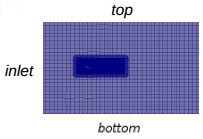 Null normal velocity components
   for the top and the bottom of the domain
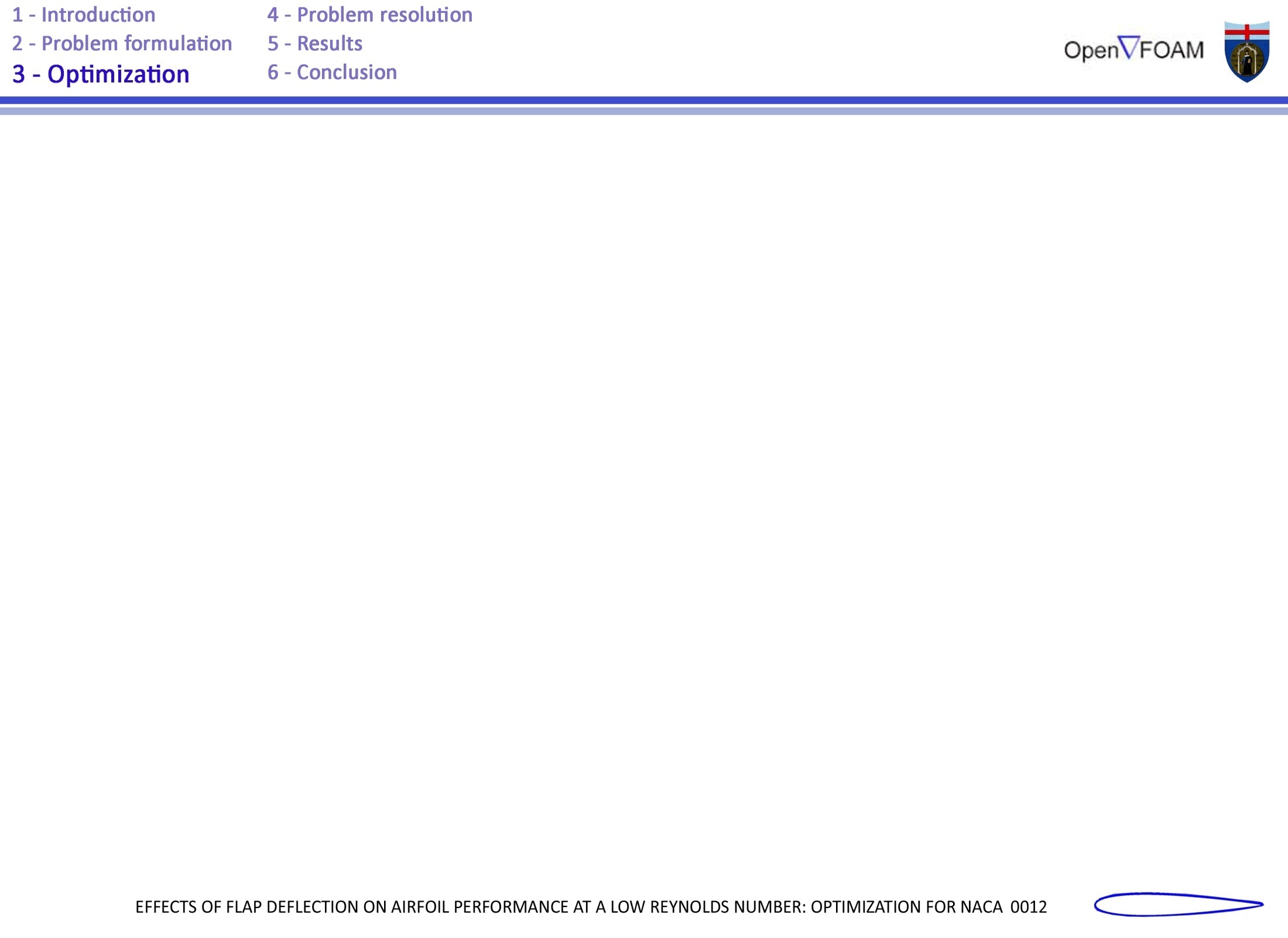 The optimization of the problem is reduced to one parameter: the flap position
handmade optimization by varying each flap position from -9° to +15° with steps of +3°
Optimization could have been done automatically by using Steepest Descent method:
F(x ) is defined and differentiable in a neighborhood of a point a , then F(x ) decreases fastest if one goes from a in the direction of the negative gradient of F at a , −∇ F(a) .
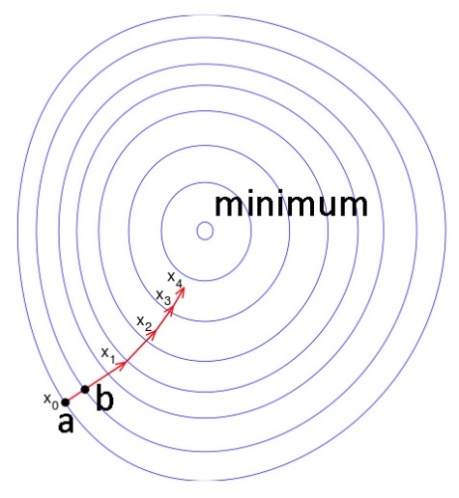 b=a−δ∇ F(a)
F(a)≥F(b)
xn+1=xn−δn∇ F(xn), n≥0
we have F(x0)≥F(x1)≥F(x2)≥... so the sequence converges to the desired local minimum. In our case the iterative procedure should be:
is the n-th angle of the flap
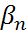 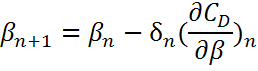 is the step length of the n iteration
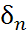 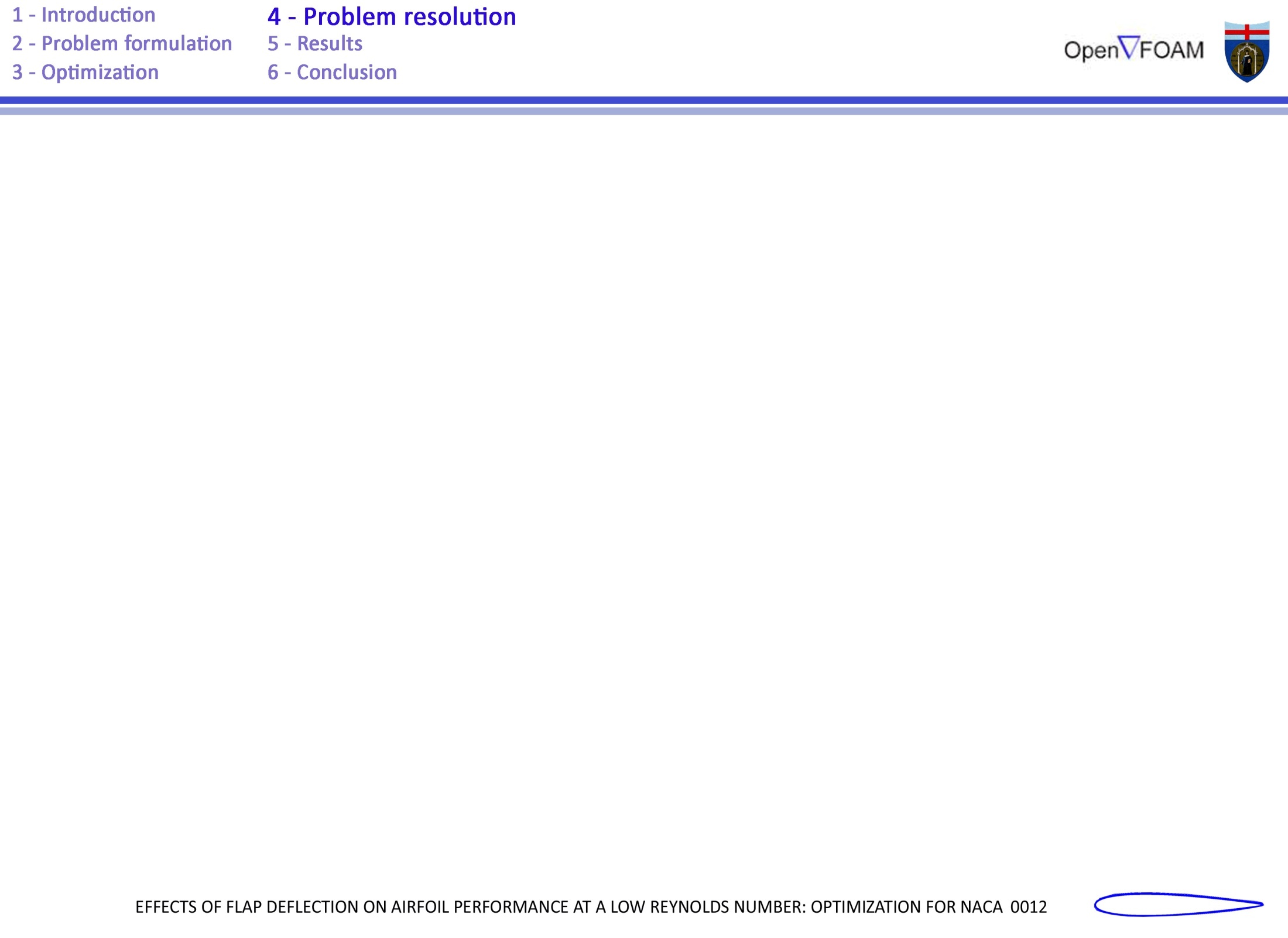 Geometry creation
The NACA 0012 has been created starting from the profile coordinates using a CAD software
It solves the incompressible laminar Navier-Stokes equations using the PISO algorithm
The length of the posterior flap is 20% of the chord
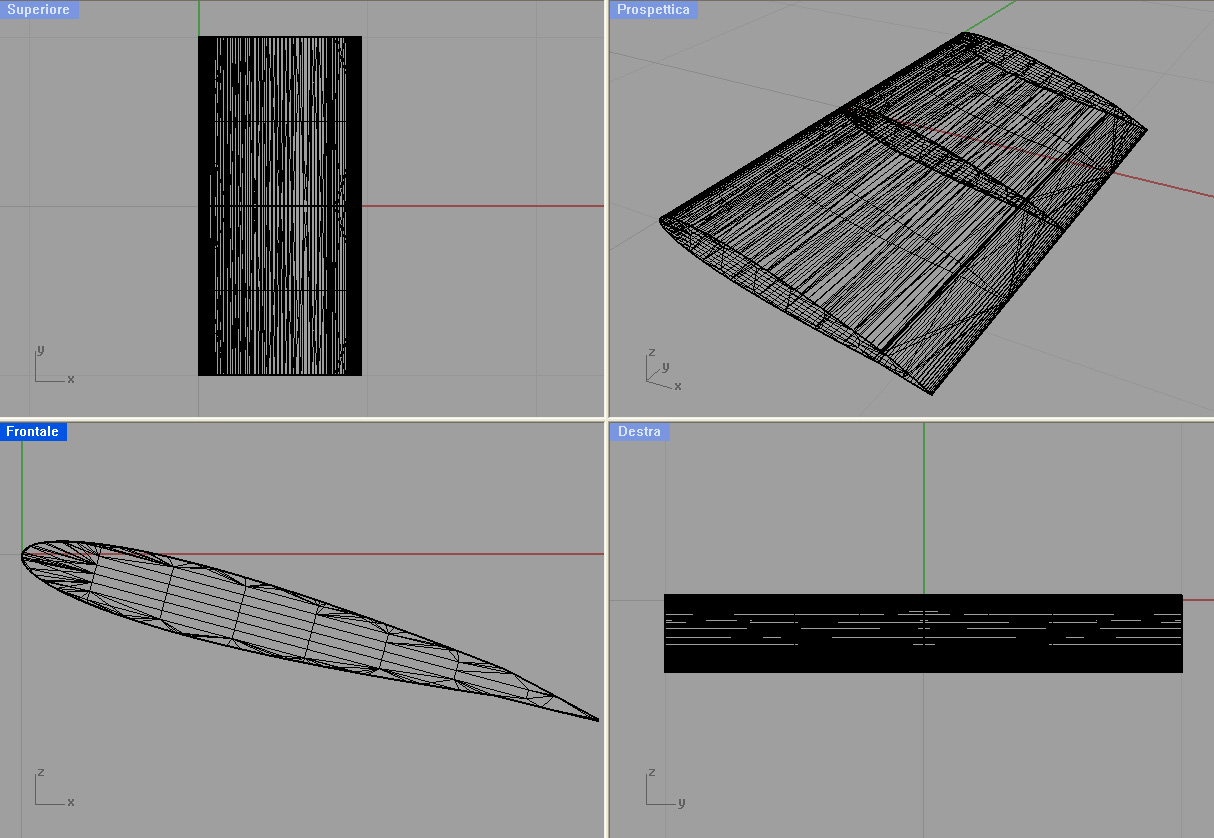 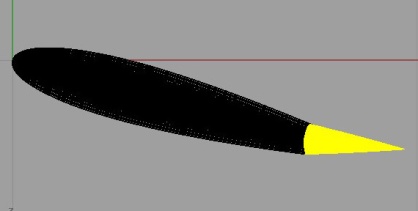 Mesh and grid generation
The OpenFOAM® CFD Toolbox is an open source CFD software package
IcoFoam
BLOCKMESH
It creates a background mesh of hexahedral cells
SNAPPYHEXMESH
It modifies the mesh by conforming it to the airfoil’s surface by iteratively refining a starting mesh and morphing the resulting split-hex mesh to the surface
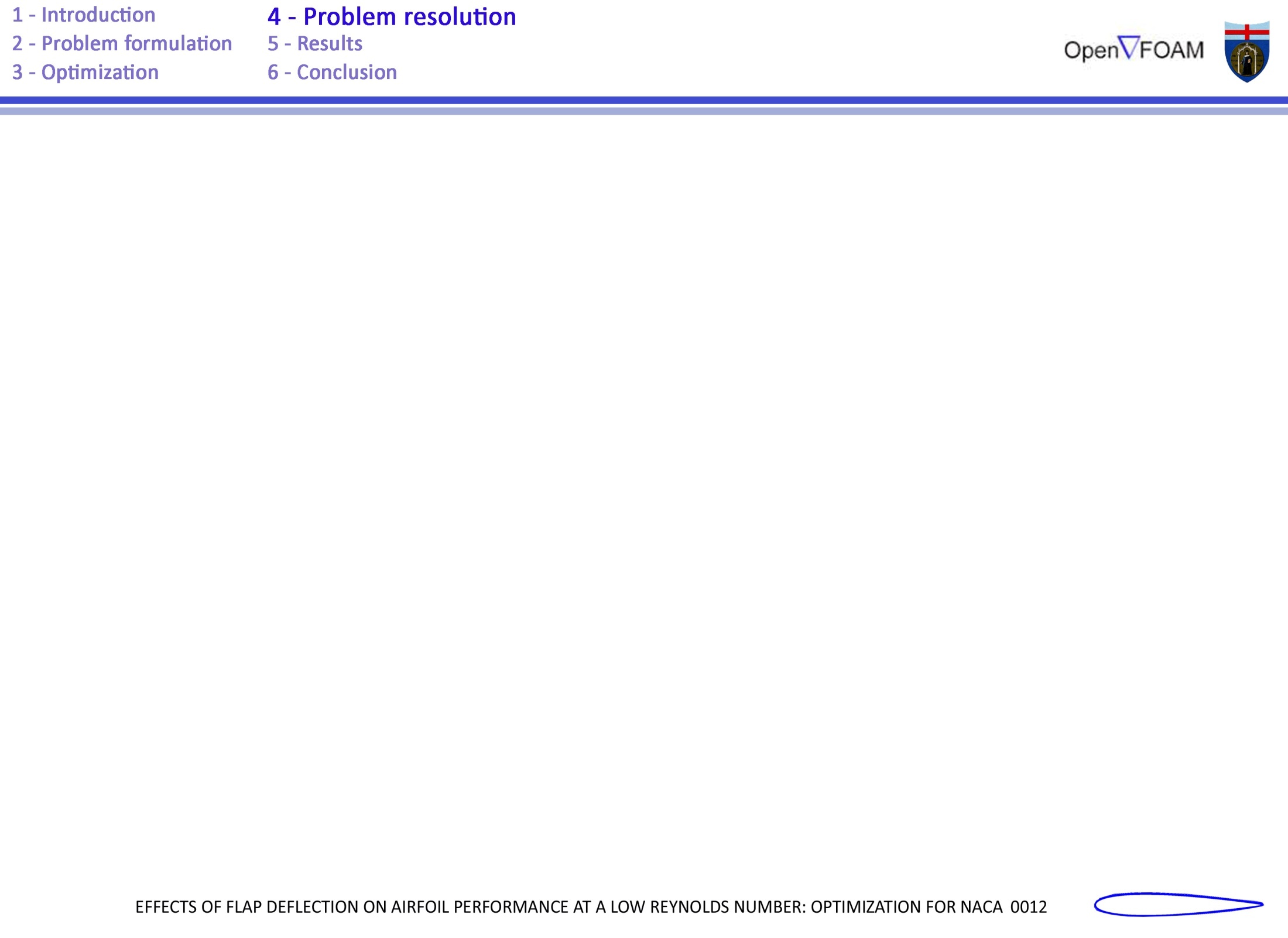 Cell removal between the airfoil and the domain:
First refinement level:      cells are retained if 50% or more of their volume lies within
                                                    the region (intersection between domain and airfoil’s volume)
Second refinement level: the jagged surface is removed from the mesh, cell vertex
                                                    points move to the surface geometry
Third refinement level:     this step introduces an additional layers of hexahedral cells
                                                    aligned to the boundary surface
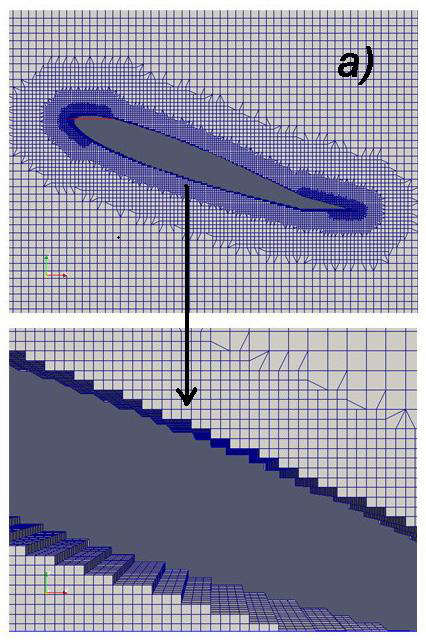 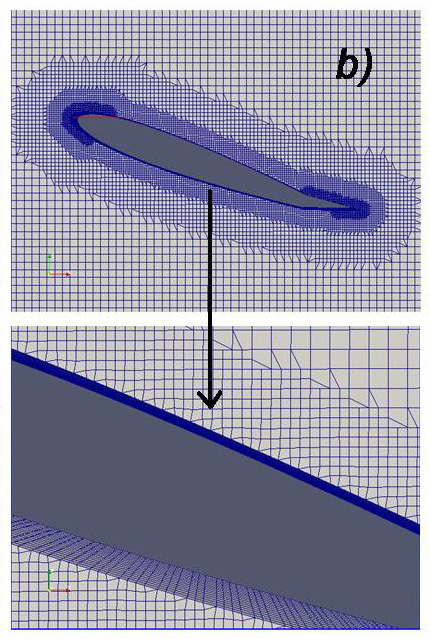 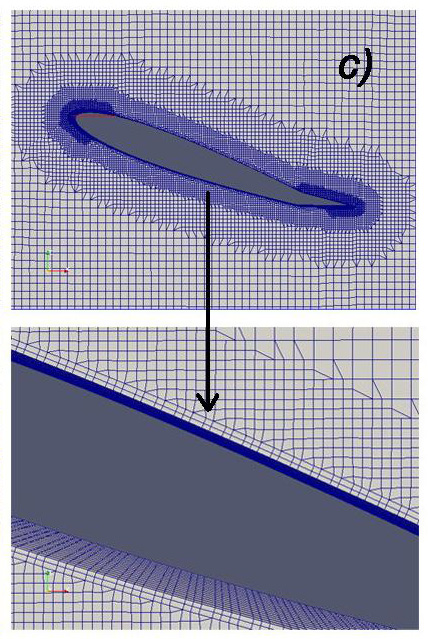 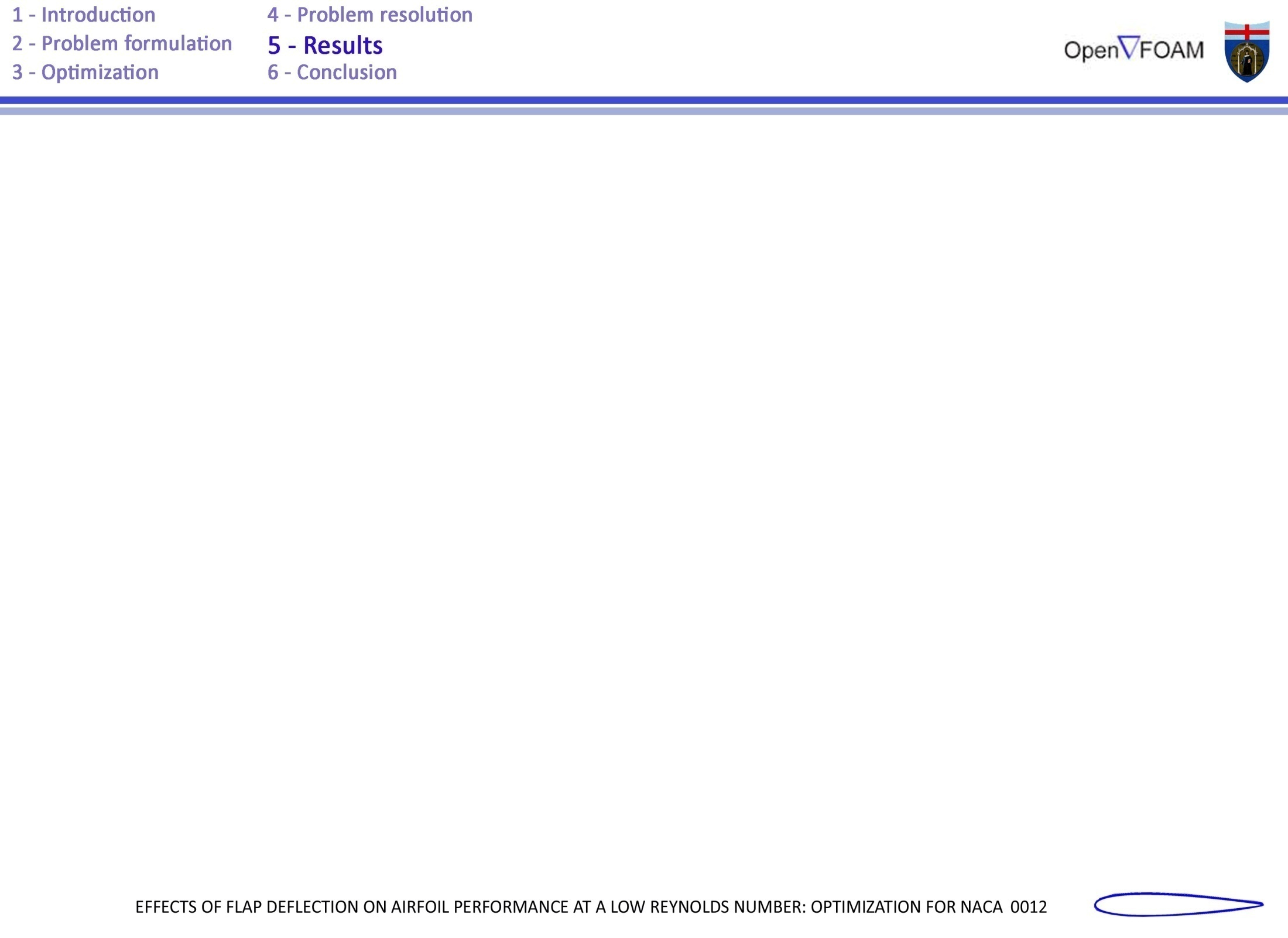 Numerical simulations always need a grid convergence study
search for the optimal cell size
Simulations have been tested varying the number of cells of the principal grid in x and z direction varied, instead grid dimensions remained the same
The optimal number of cells has been 220 in x direction (along the side of 22) and 120 in z direction (along the side of 12)
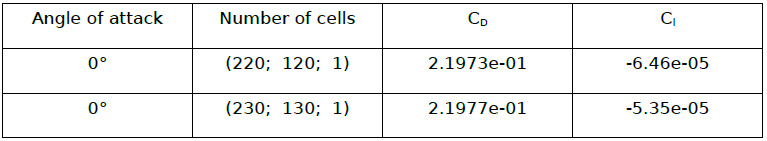 It's important to consider the numerical stability of the problem
set the right Courant number
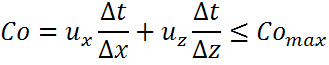 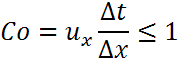 It means that the fluid particles move from one cell to another within one time step (at most)
Is  the time step size
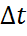 and
are the dimensions of the grid cell at each location
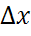 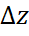 and
are the average linear velocities at that location respectively in x and z direction
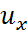 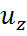 has been monitored in order to not exceed the limit of 0.3
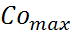 icoFoam solver
with a
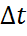 = 0.1s and a total simulation of 3600s
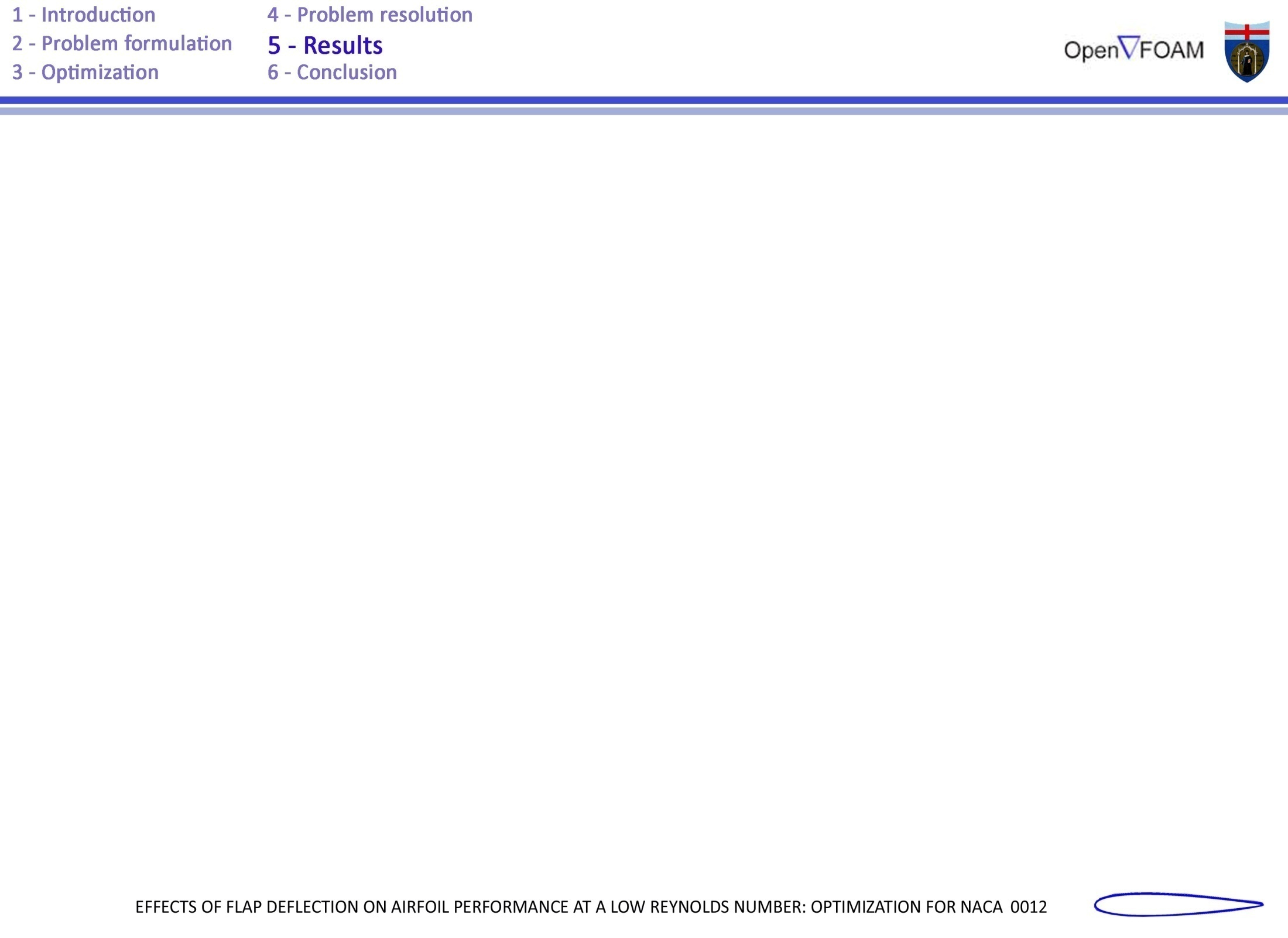 Search for the critical angle of attack
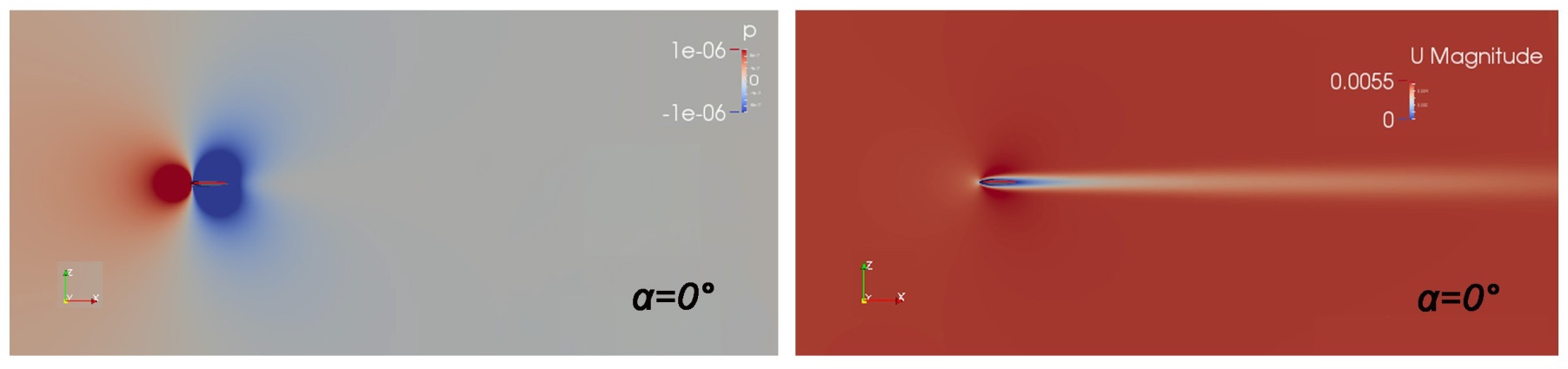 Flow separation starts between α=+10° and α=+15°
Von Karman vortex street starts at α=+15°, but the critical angle for which Von Karman vortex street is well rendered is α=+20°
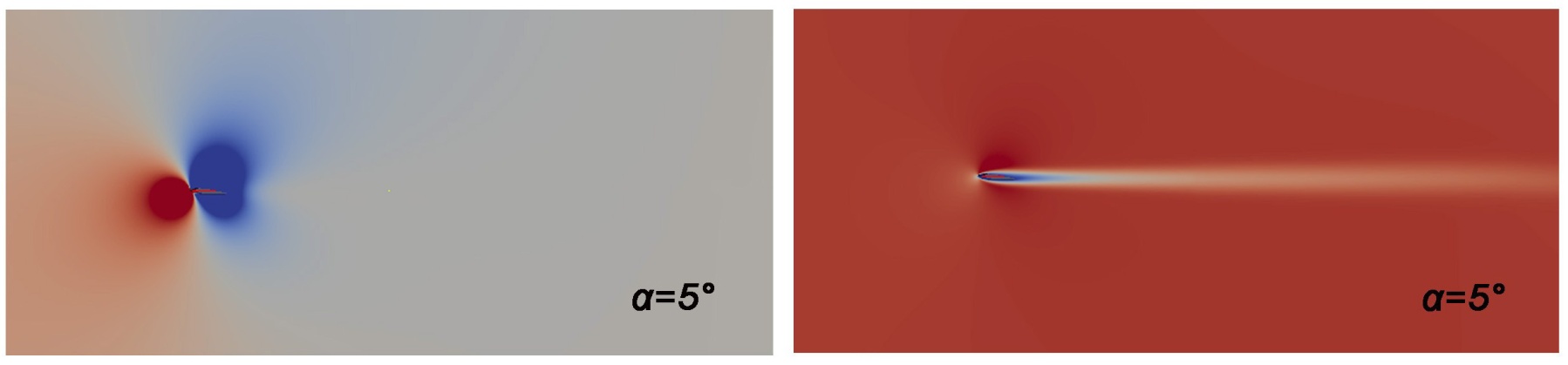 In fact for vorticity at α=+20° :
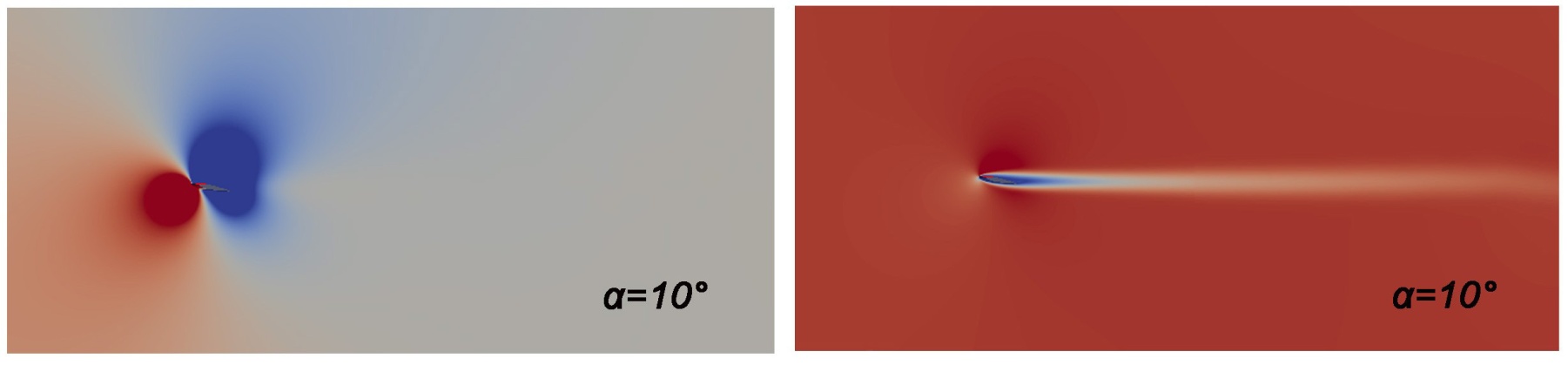 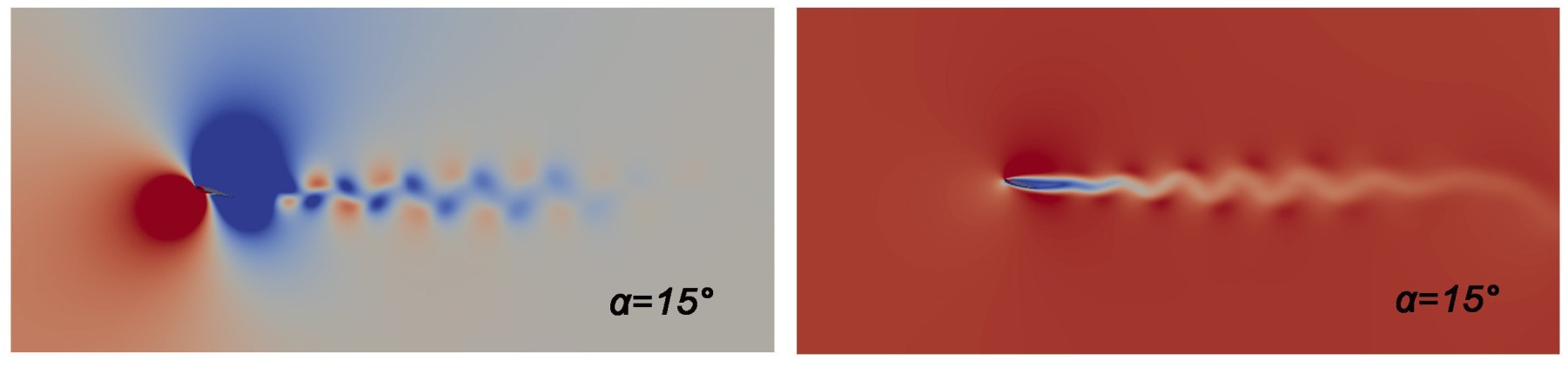 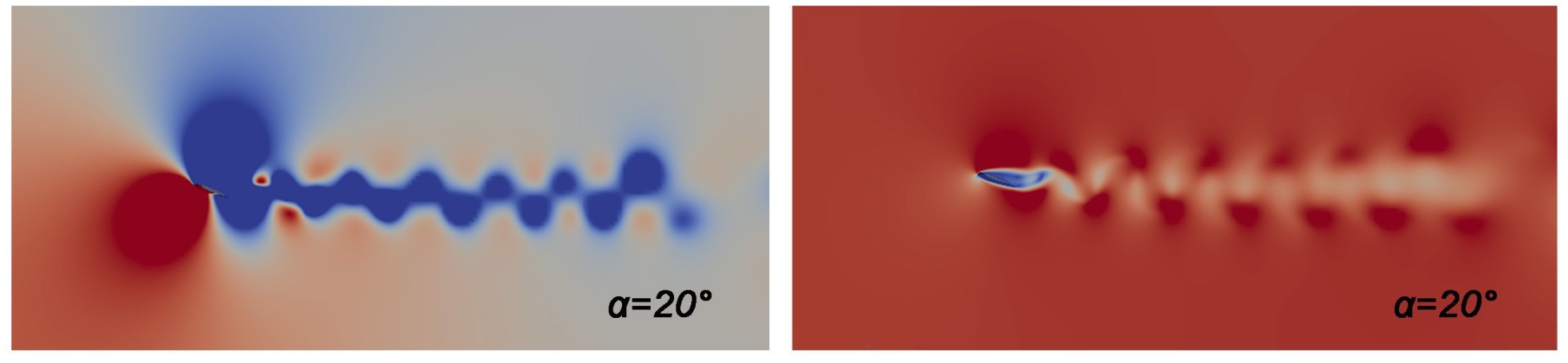 pressure
velocity
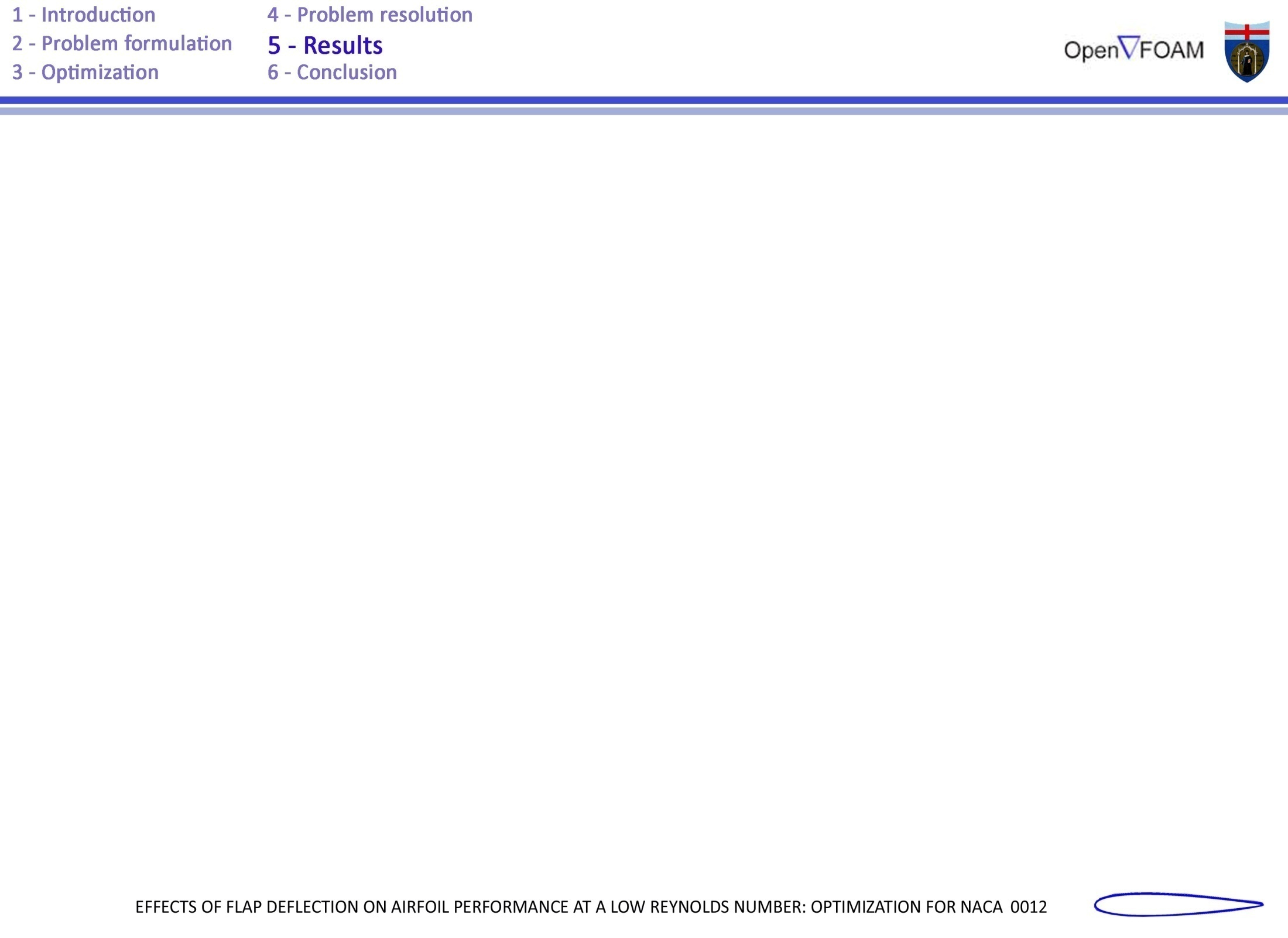 Varying the flap position
Optimization’s goal is to minimize the highest value of drag coefficient that is:
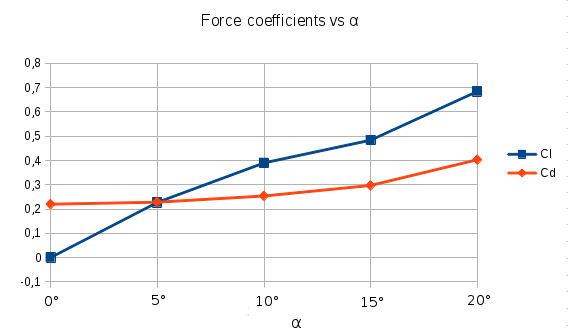 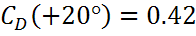 Simulations will be launched for α=+20°
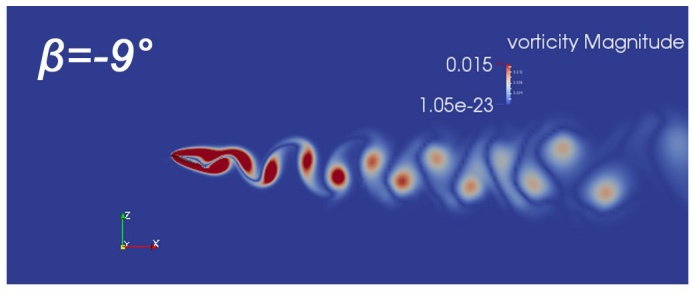 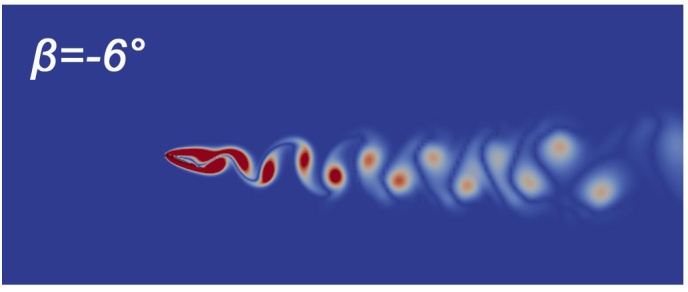 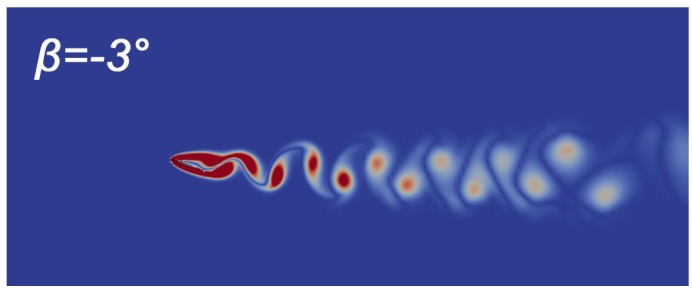 the flap doesn't avoid flow separation, but
vorticity magnitude decreases from -9° to +15°
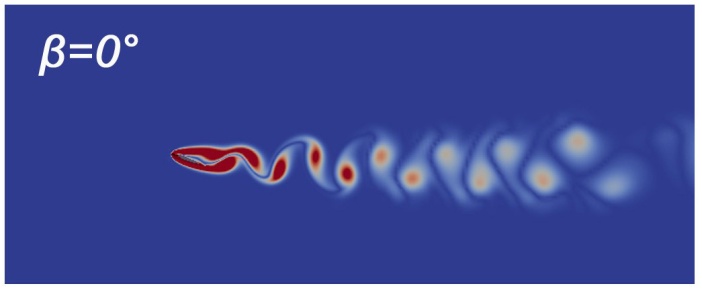 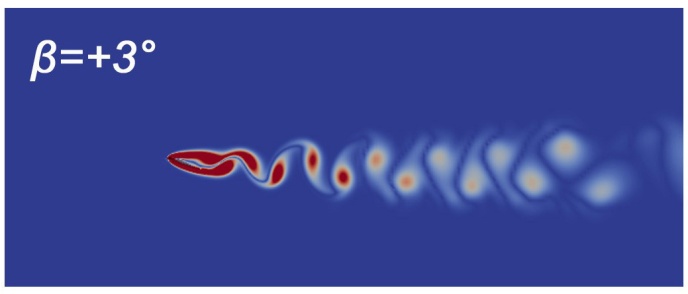 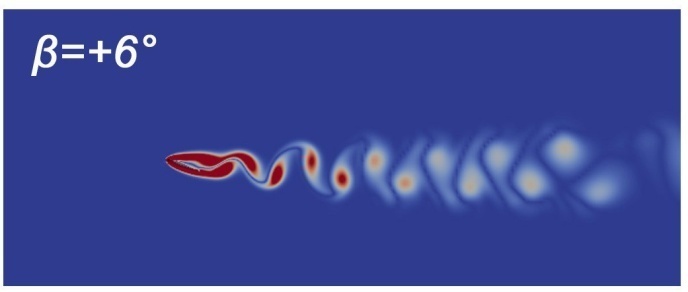 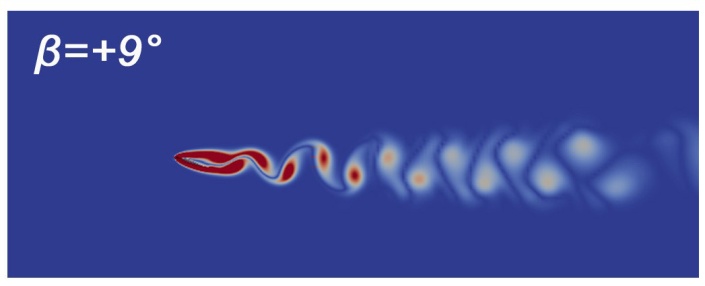 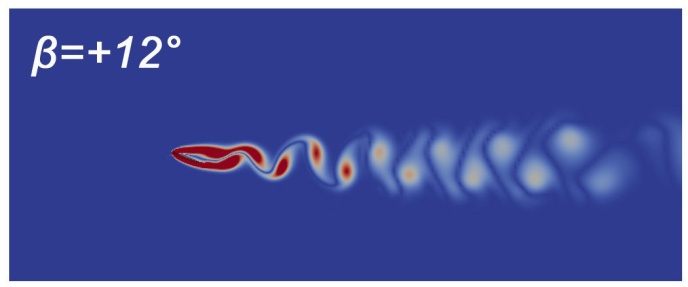 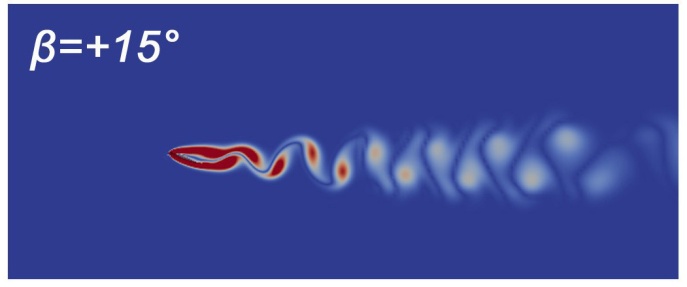 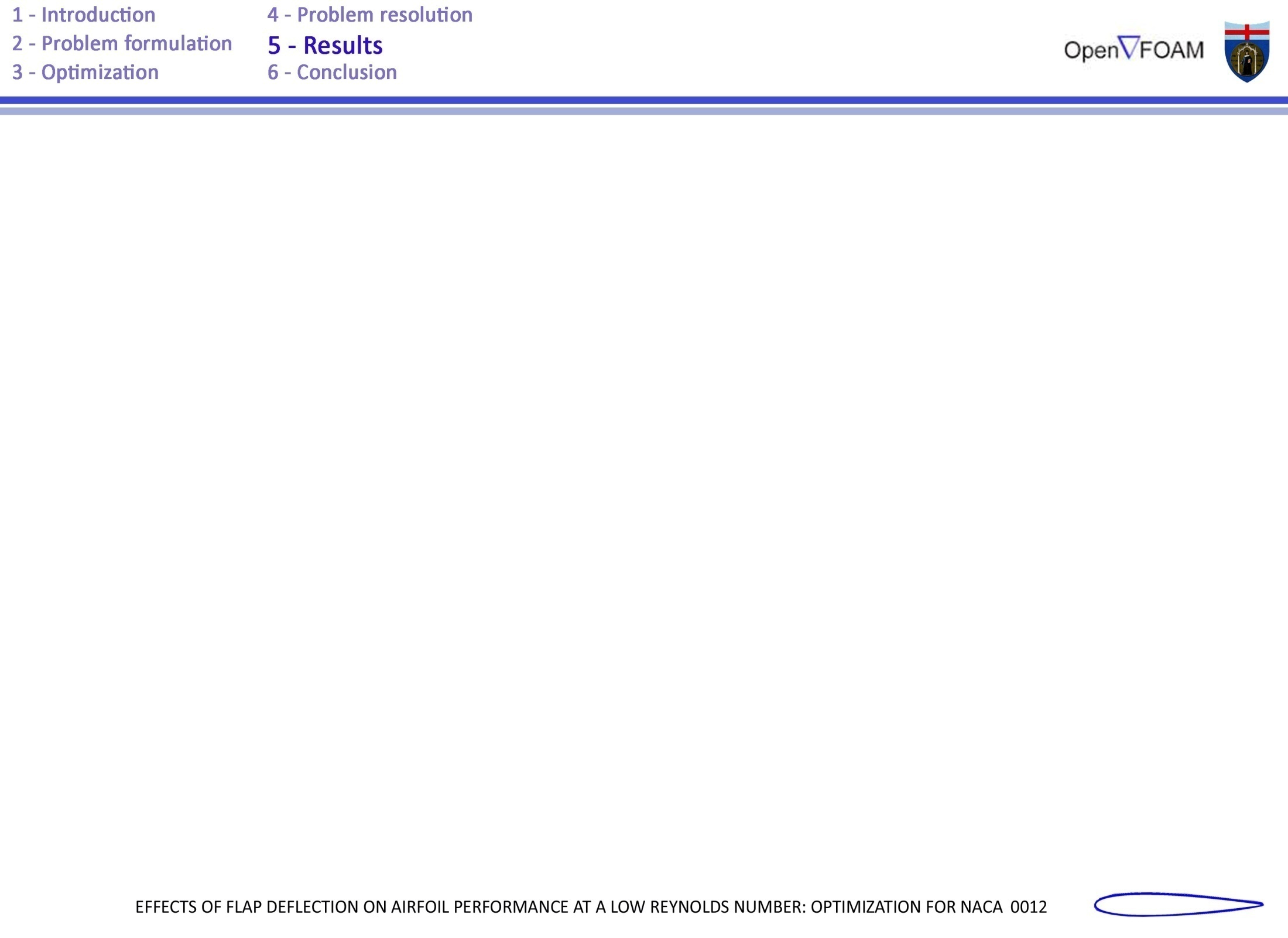 Trends of force coefficients
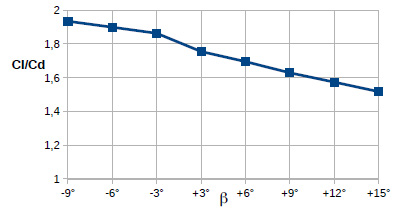 The separated region decreases from -9° to +15°, but it makes it slowly provoking the same slow reduction for                    the lift coefficient decreases more quickly than the drag coefficient in the same range.
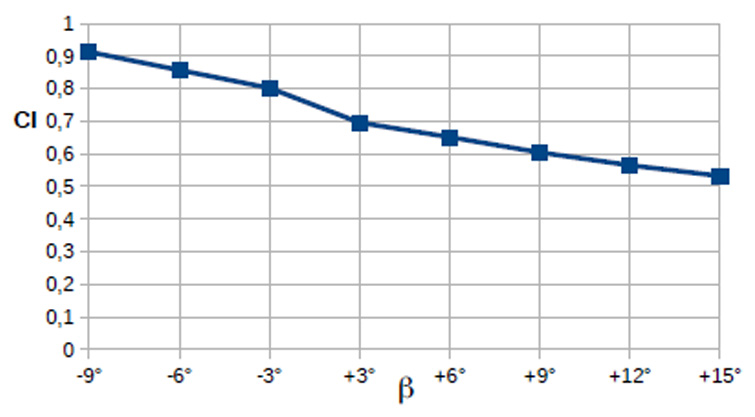 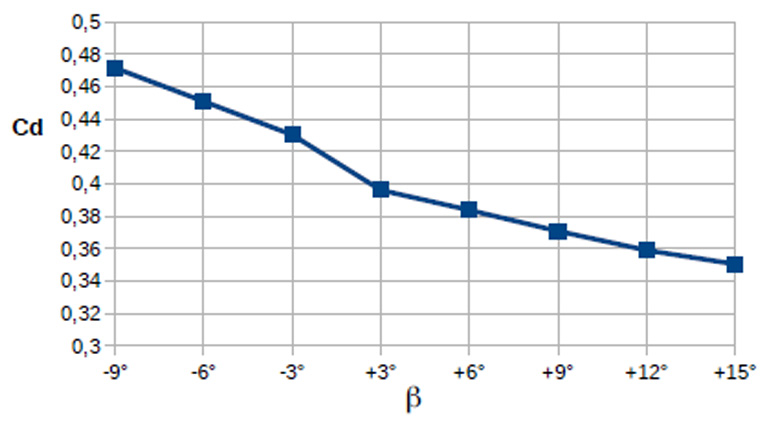 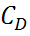 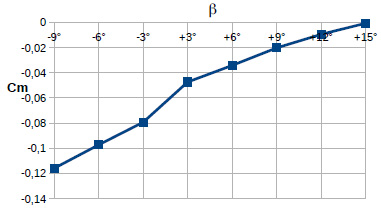 The optimal value of the drag coefficient is for β = +15° , in according with the vorticity decrease
Negative         means that the airfoil tends to lower the leading edge because the barycenter is more advanced than the point of application of the lift.
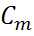 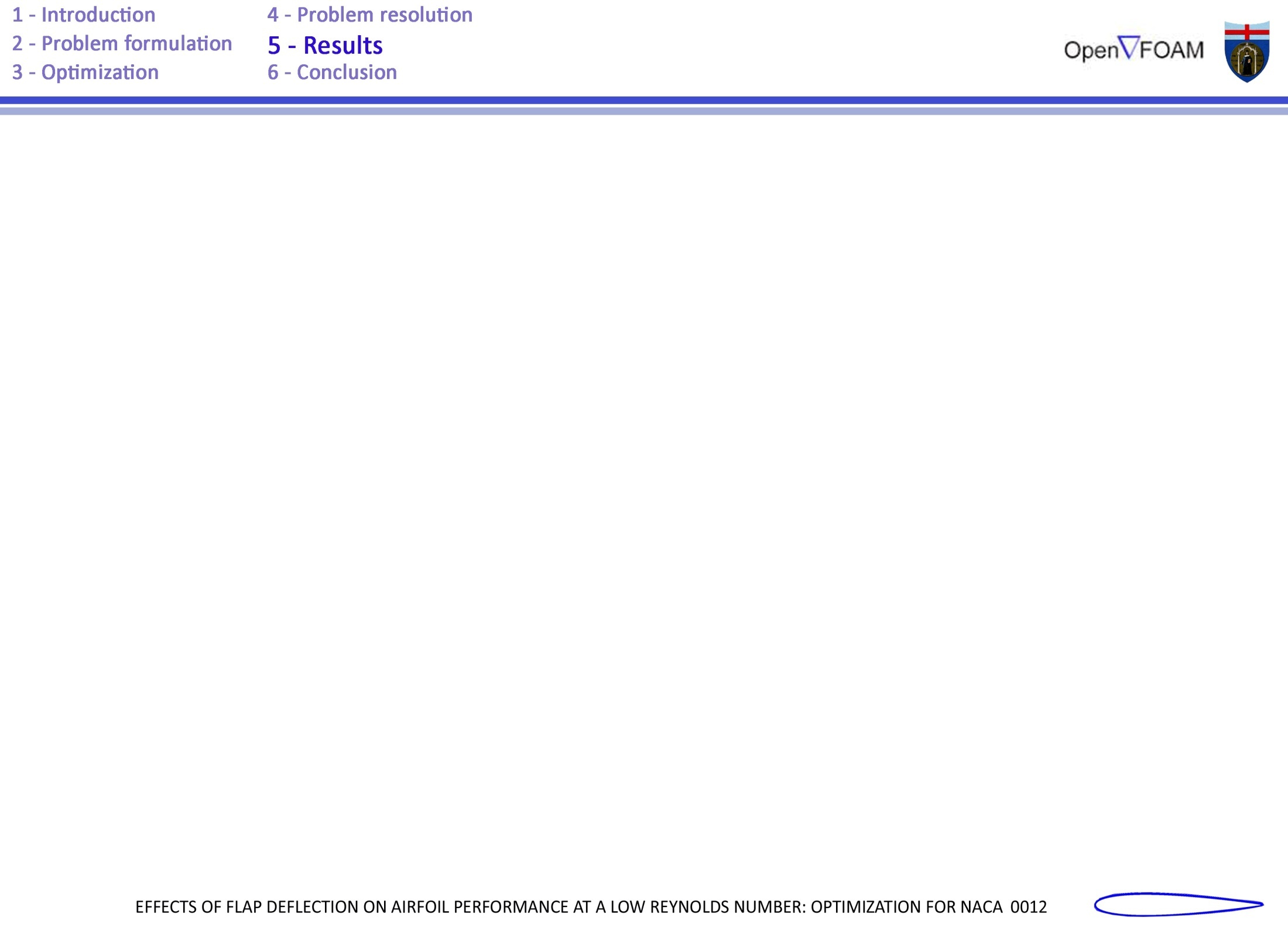 The optimal flap position that minimize the drag coefficient of the airfoil (for α =20°) is β = +15° :
The goal of this work is achieved
The optimization reduces
to
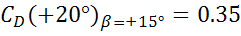 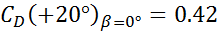 pressure
velocity
vorticity
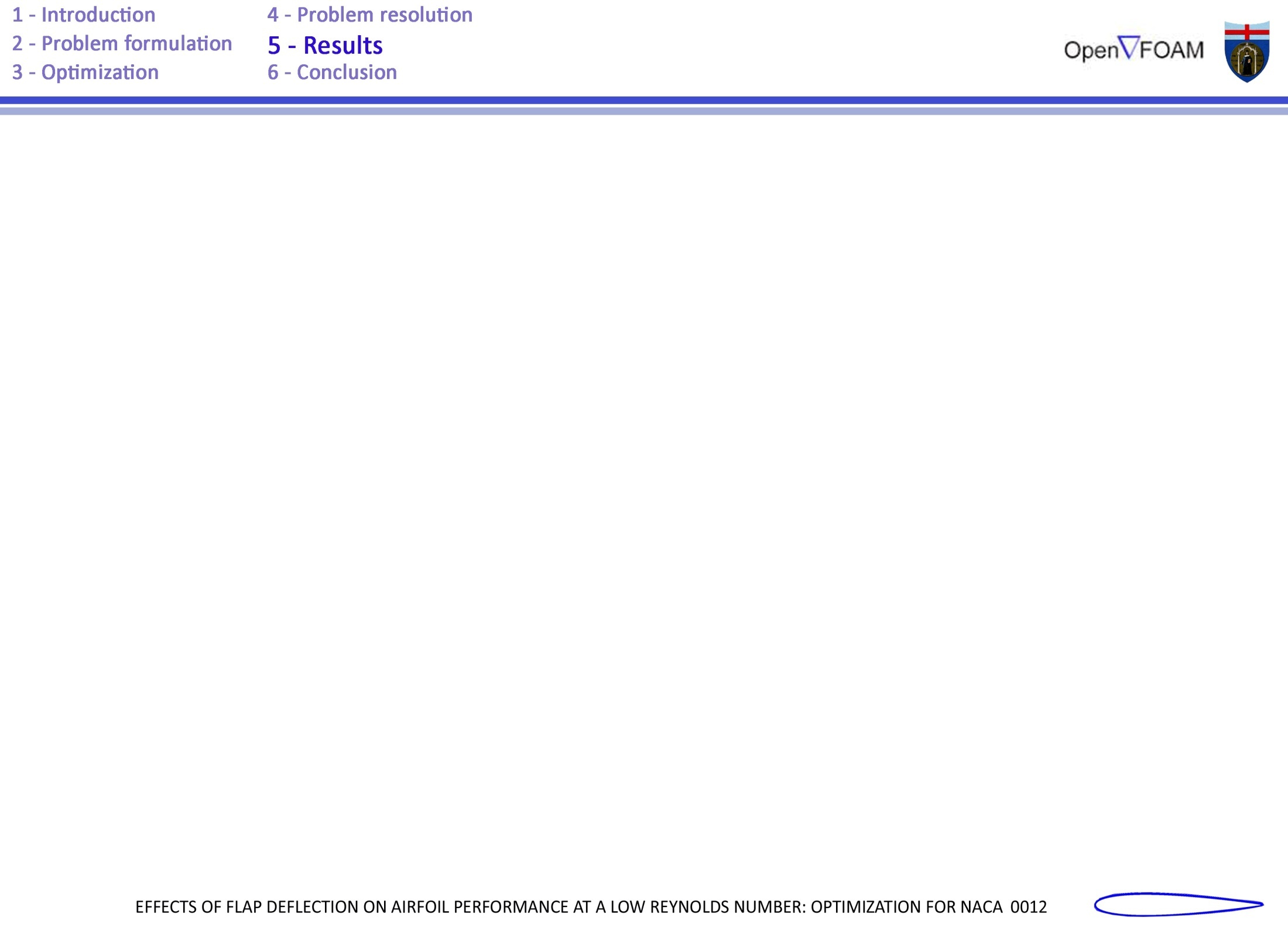 Higher angles of flap
More simulations are launched for higher angles of flap
search for a minimum value for     and      joined to the the analysis of the footprint of vorticity
New aim of the work
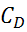 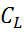 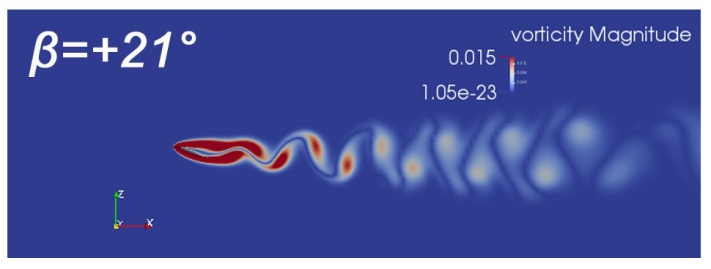 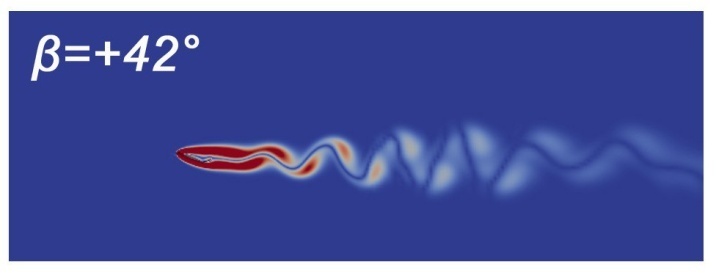 vorticity magnitude decreases until
β = +42°
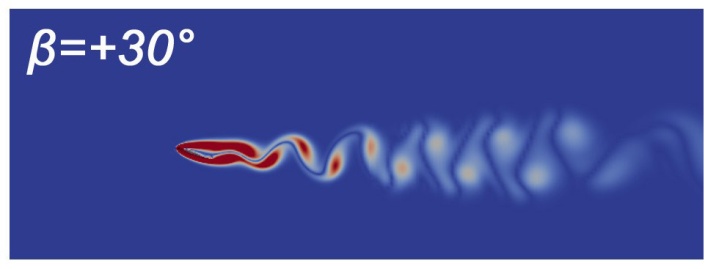 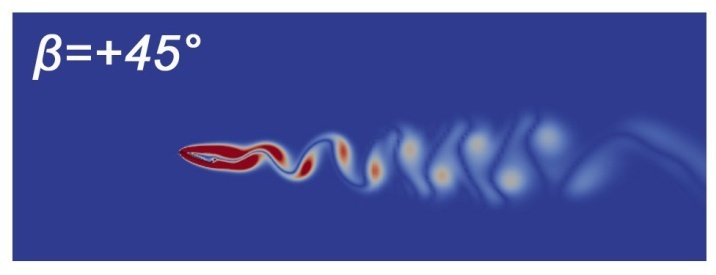 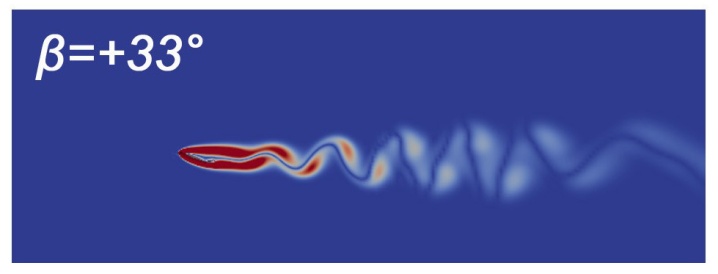 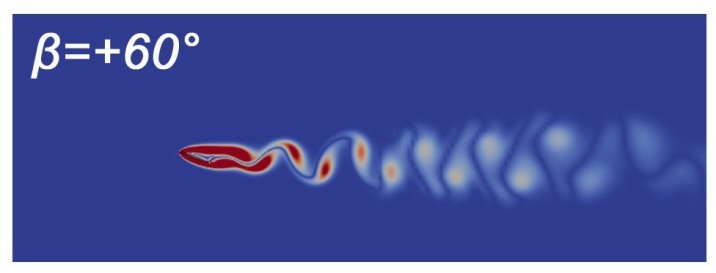 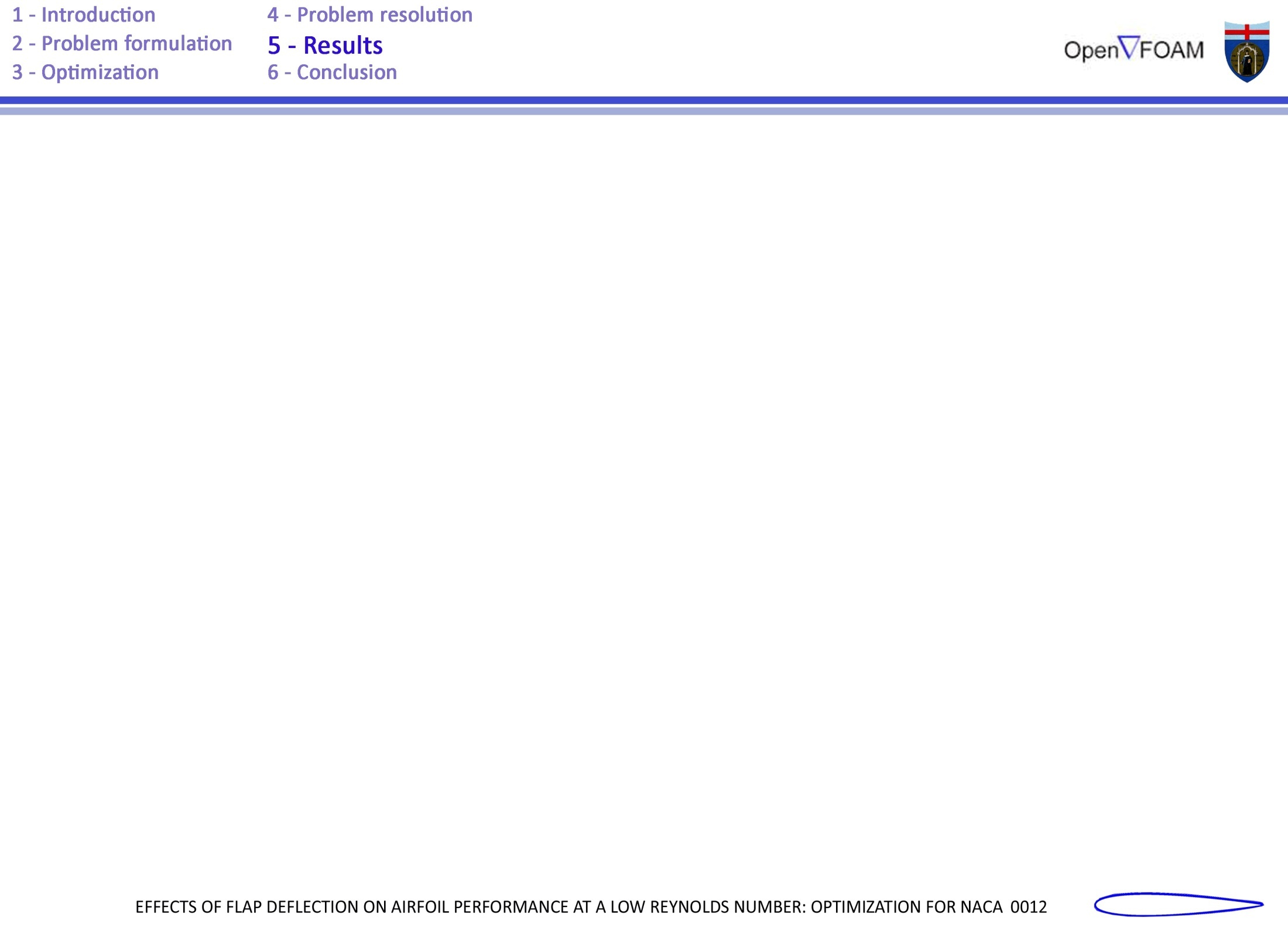 Trends of force coefficients
red points           the 
   trend is similar to the  
   respective one for low
   angles of flap
blue points            the
   trend is conditioned by
   a new flow separation
   on the flap
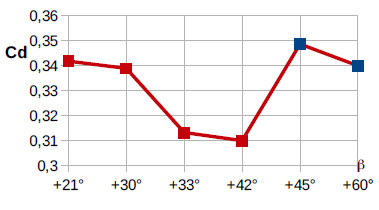 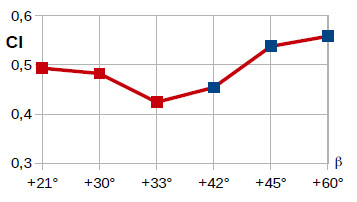 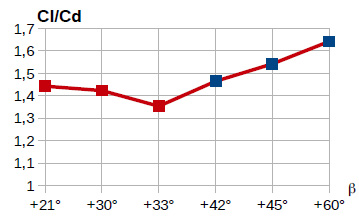 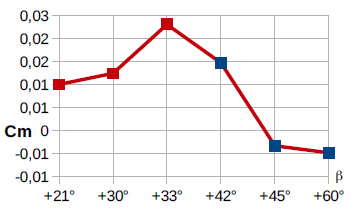 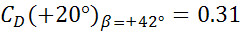 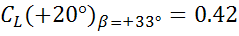 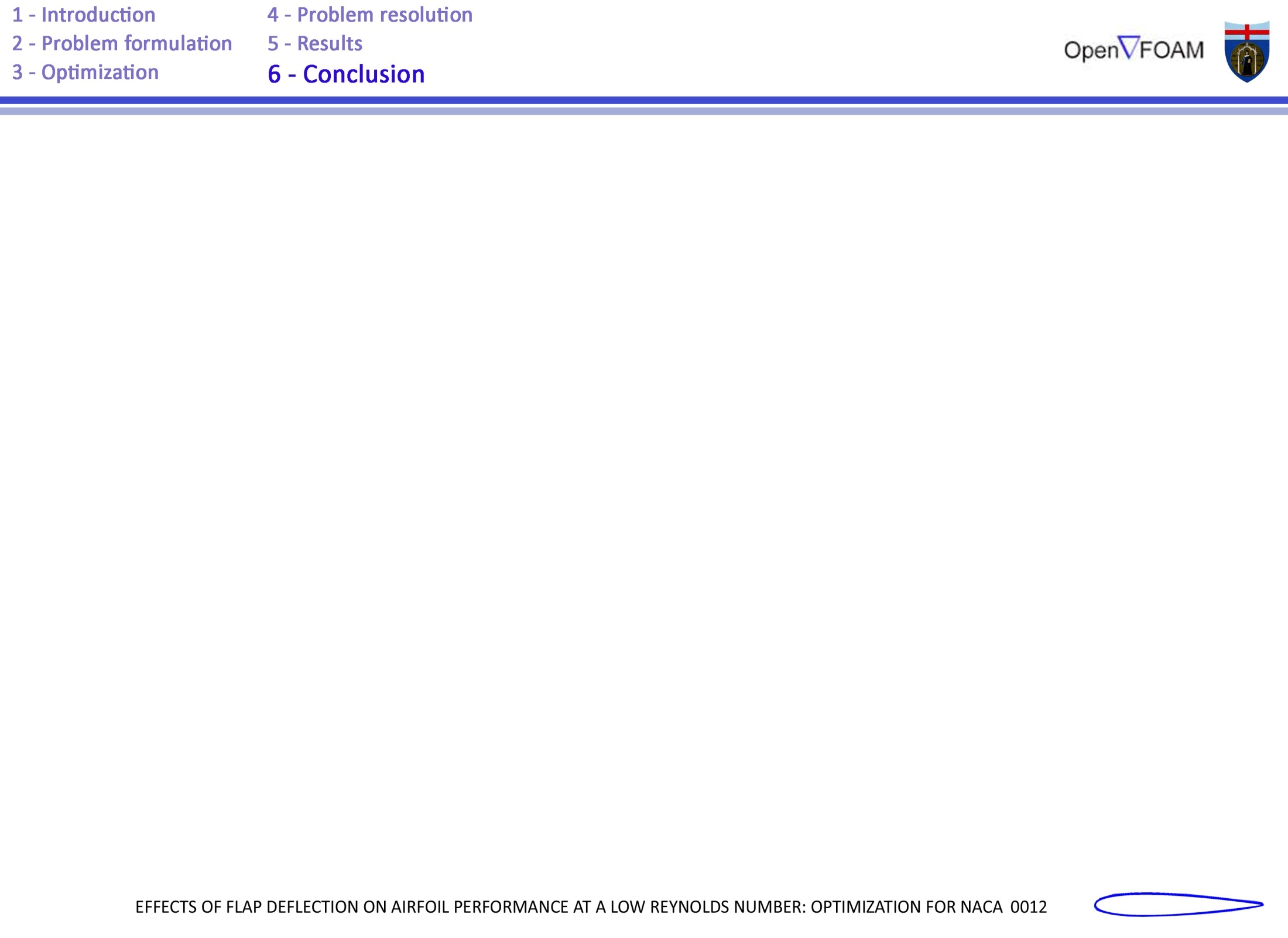 Conclusion:
angle of attack that causes an evident flow separation
   and a high value  of                    α=+20° ;
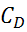 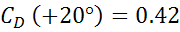 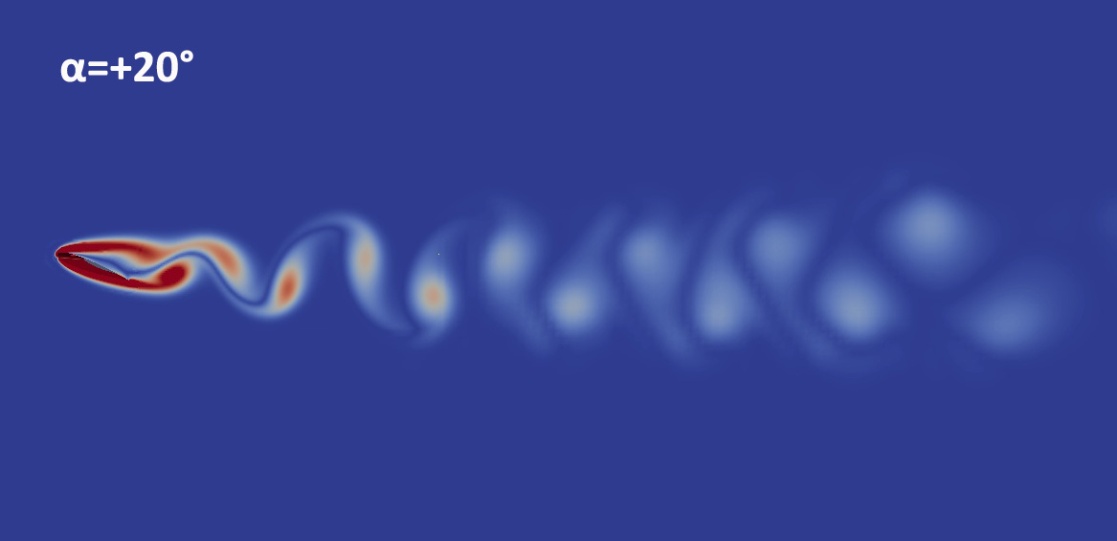 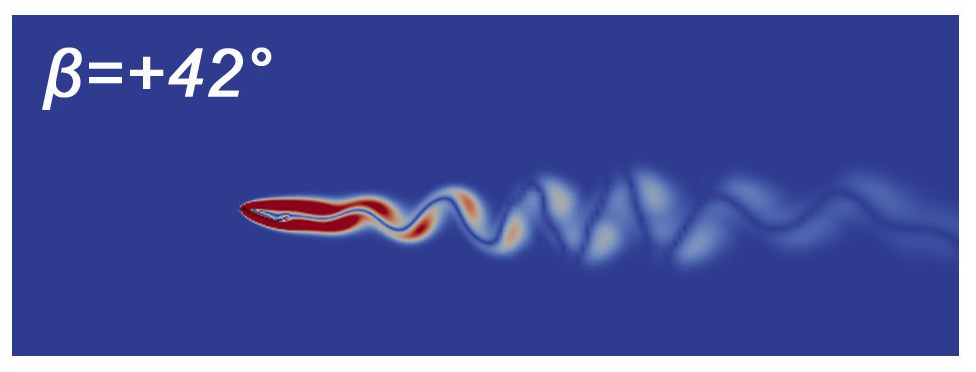 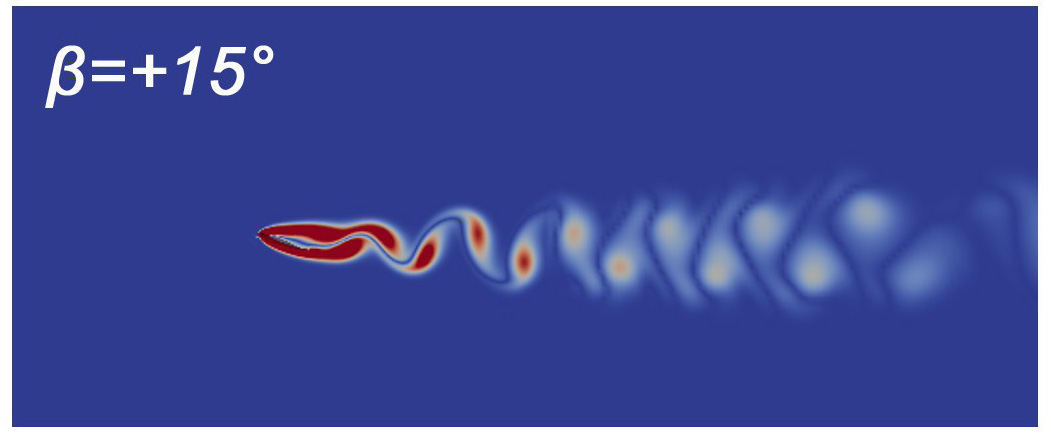 search for the minimum value of        for high values of β
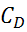 optimization of the      (+20°) by varying the flap position
    from -9° to +15°
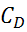 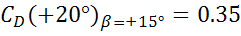 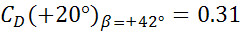 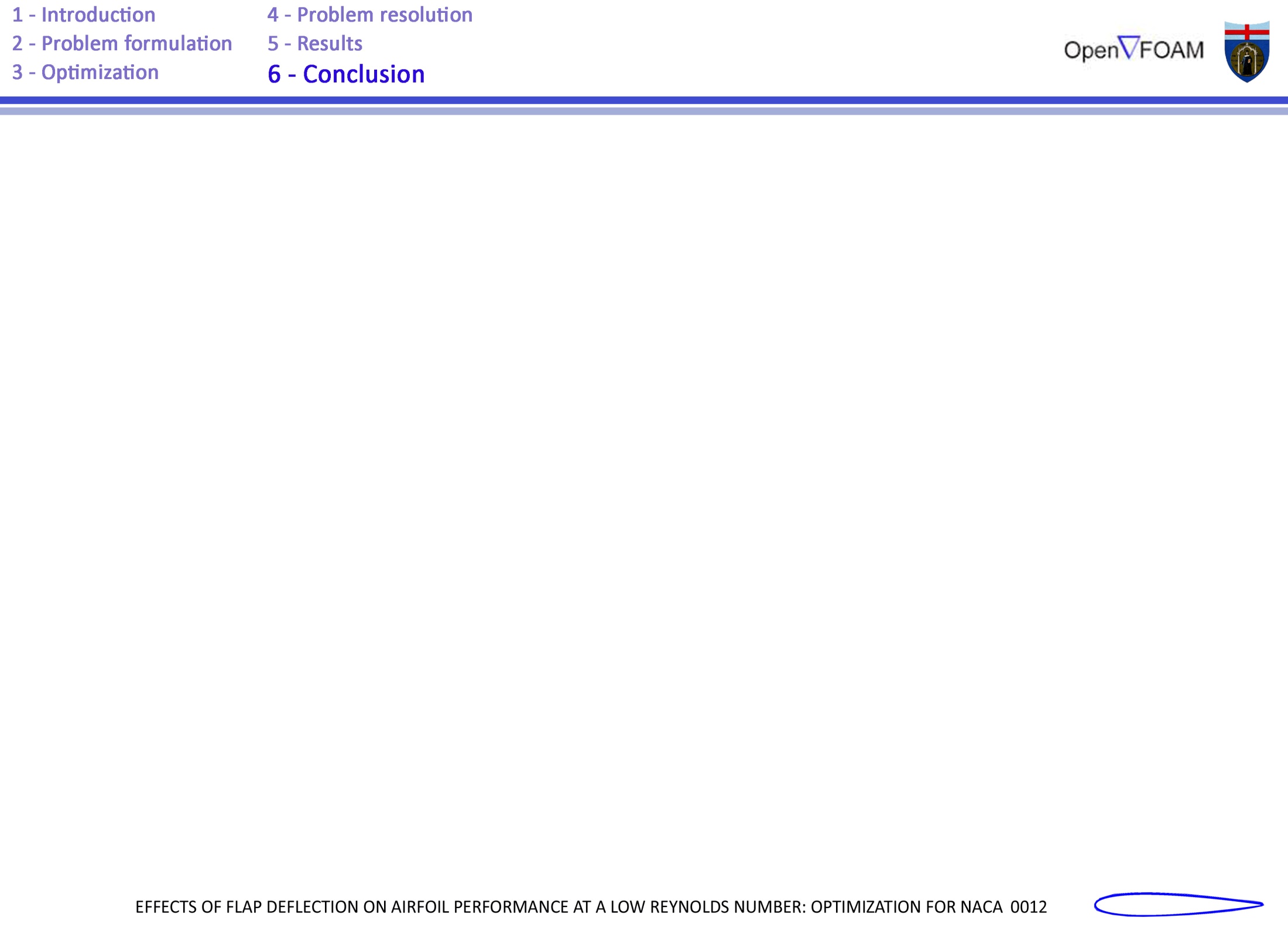 Next steps:
calculations will be evaluated for higher Reynolds numbers
a new work based on the study about the creation and the growth
    of the region of separeted flow on the flap for high values of β will
    be realized.
Thanks for your attention